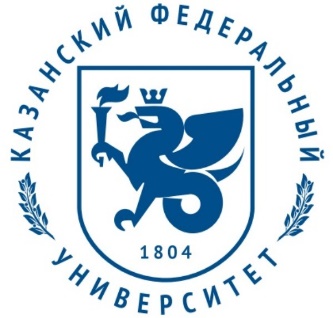 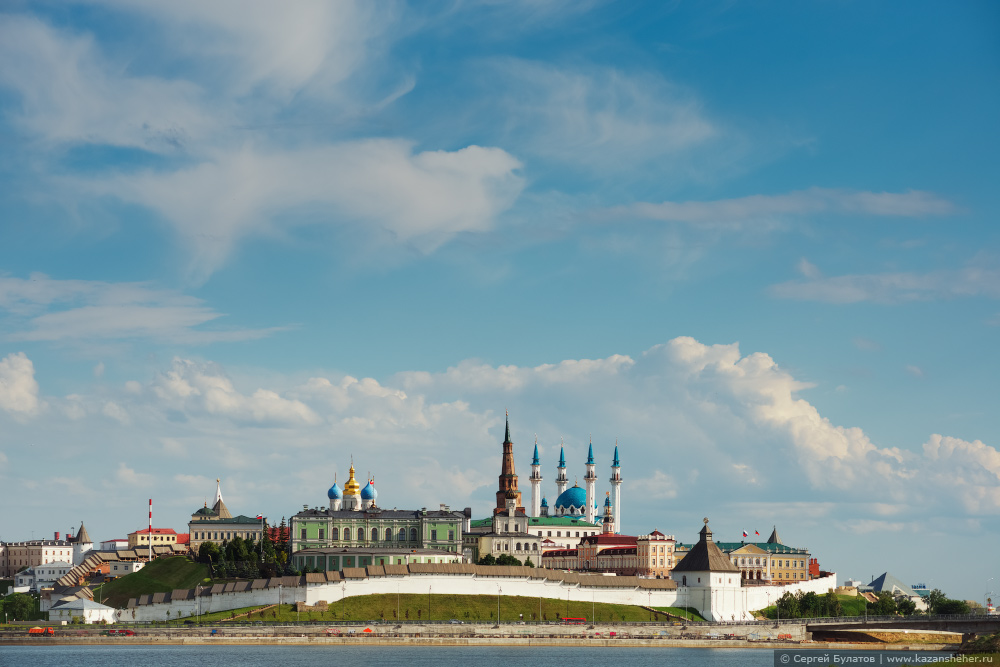 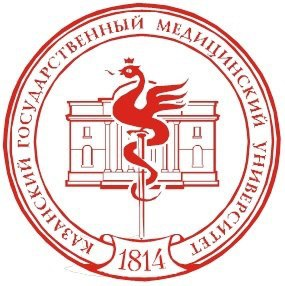 «Медицина труда: проблемы сохранения профессионального здоровья в России на рубеже первой и второй четверти XXI века» 
г. Санкт-Петербург-2024
«Динамика профессиональной заболеваемости за 2019-2022 гг. 
и вопросы профилактики профессиональных заболеваний в крупном машиностроительном предприятии 
Республики Татарстан»
Рахимзянов Альфрит Рауилович, 
к.м.н, доцент кафедры гигиены,медицины труда ФГБОУ ВО Казанский ГМУ Минздрава России, 
доцент кафедры внутренних болезней 
         ИФМиБ Казанского (Приволжского)   
         федерального университета
«Медицина труда: проблемы сохранения профессионального здоровья в России на рубеже первой и второй четверти XXI века»
Татарстан является одним из самых развитых регионов России в области промышленного производства и ведущими промышленными профилями республики являются нефтегазовая отрасль, машиностроительные предприятия, а так же пищевая промышленность и сельское хозяйство. 
Уровень занятости в Республике Татарстан составил 62,0 %.
В ведущих секторах экономики РТ работают около 350 тыс. человек по данным министерства промышленности РТ. 
Около 140 тыс. работников предприятий трудятся во вредных и несоответствующих требованиям гигиеническим нормативов условиях труда.
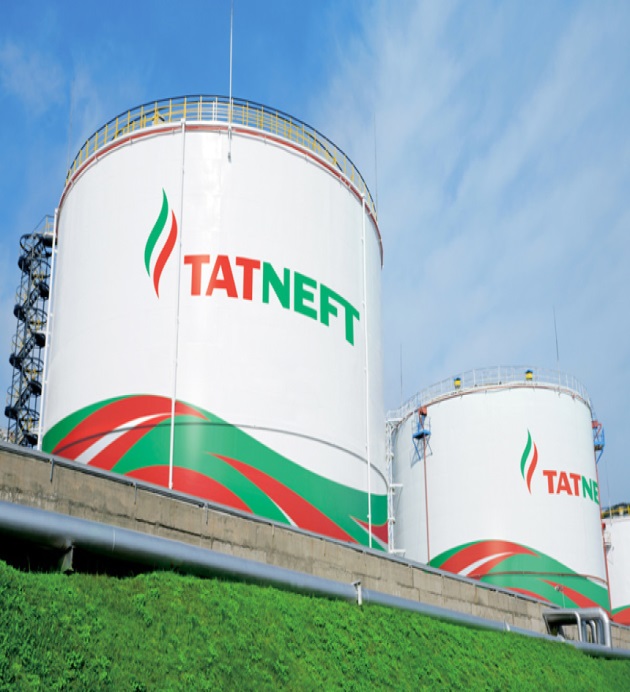 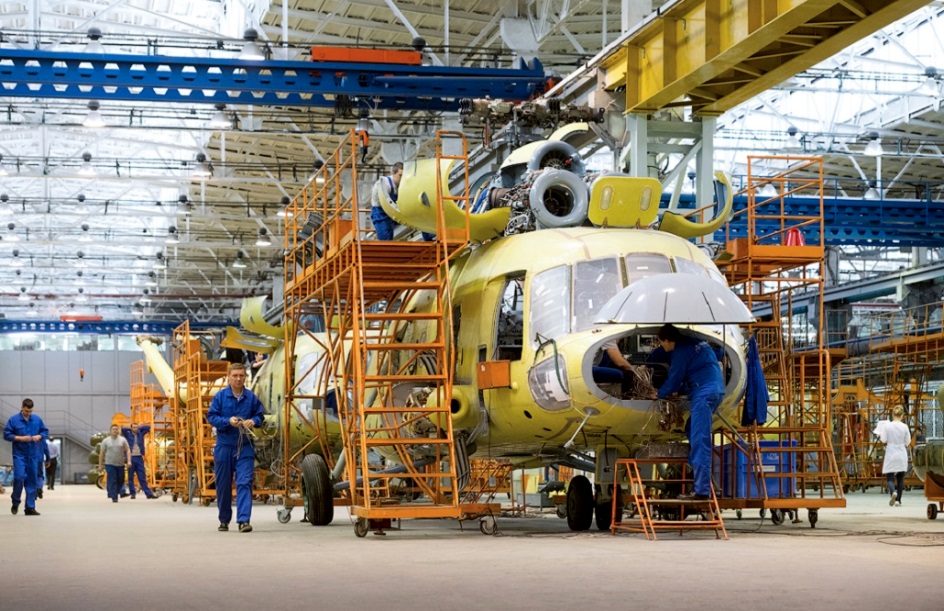 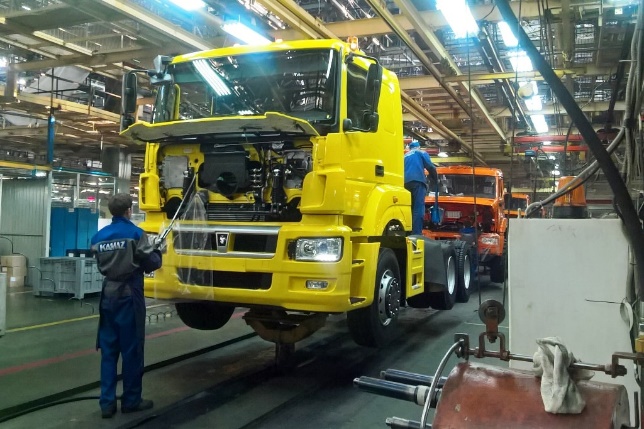 «Медицина труда: проблемы сохранения профессионального здоровья в России на рубеже первой и второй четверти XXI века»
Актуальность
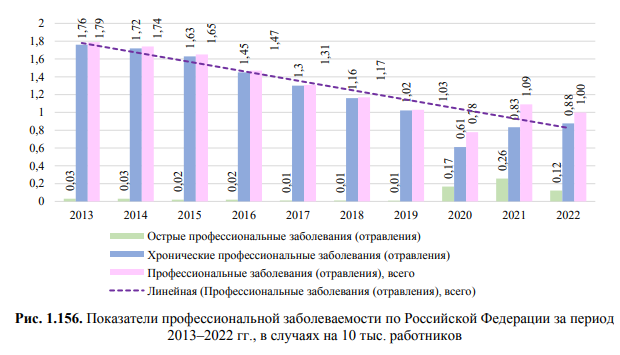 *О состоянии санитарно-эпидемиологического благополучия населения в Российской Федерации в 2022 году: Государственный доклад. М.: Федеральная служба по надзору в сфере защиты прав потребителей и благополучия человека, 2023. 368 с
«Медицина труда: проблемы сохранения профессионального здоровья в России на рубеже первой и второй четверти XXI века»
Динамика профессиональной заболеваемости Российской Федерации, Республики Татарстан в сравнении за 2016-2022 гг.
Коэффициент профессиональной заболеваемости в расчете на 10000 работников в России на 2022 год составляет – 0,83,
в Республике Татарстан – 1,4, 
на предприятии «КАМАЗ» – 0,066. 
Показатель впервые выявленной профессиональной заболеваемости в Республике Татарстан превышает показатель по России, а на «КАМАЗе» – коэффициент в 1,2 раза ниже, чем по России.
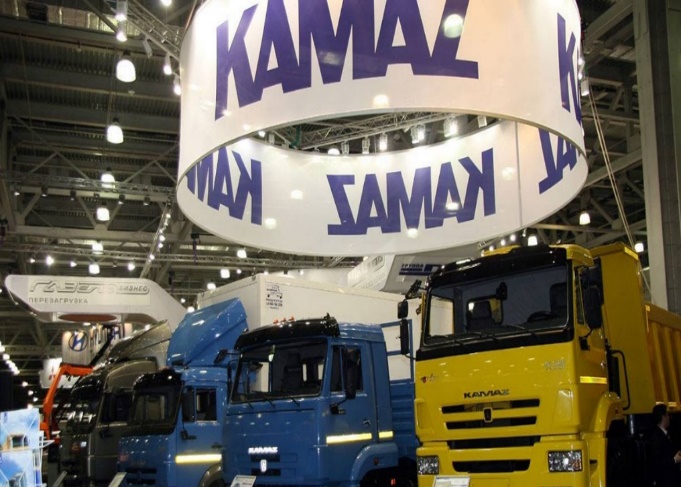 *По данным Федеральной службы по надзору в сфере защиты прав потребителей и благополучия человека
Группа компаний «КАМАЗ»
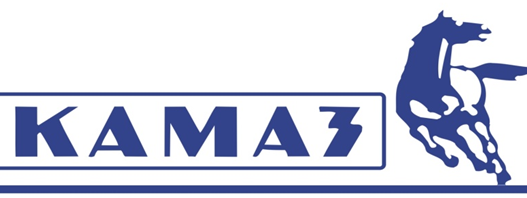 крупнейшая автомобильная корпорация Российской Федерации
2 млн. 400 тыс. автомобилей
30 206 человек – среднесписочная численность персонала ( 1 март 2024 года)
Компания входит в топ-20 крупнейших производителей тяжелых грузовых автомобилей в мире по объёмам производства
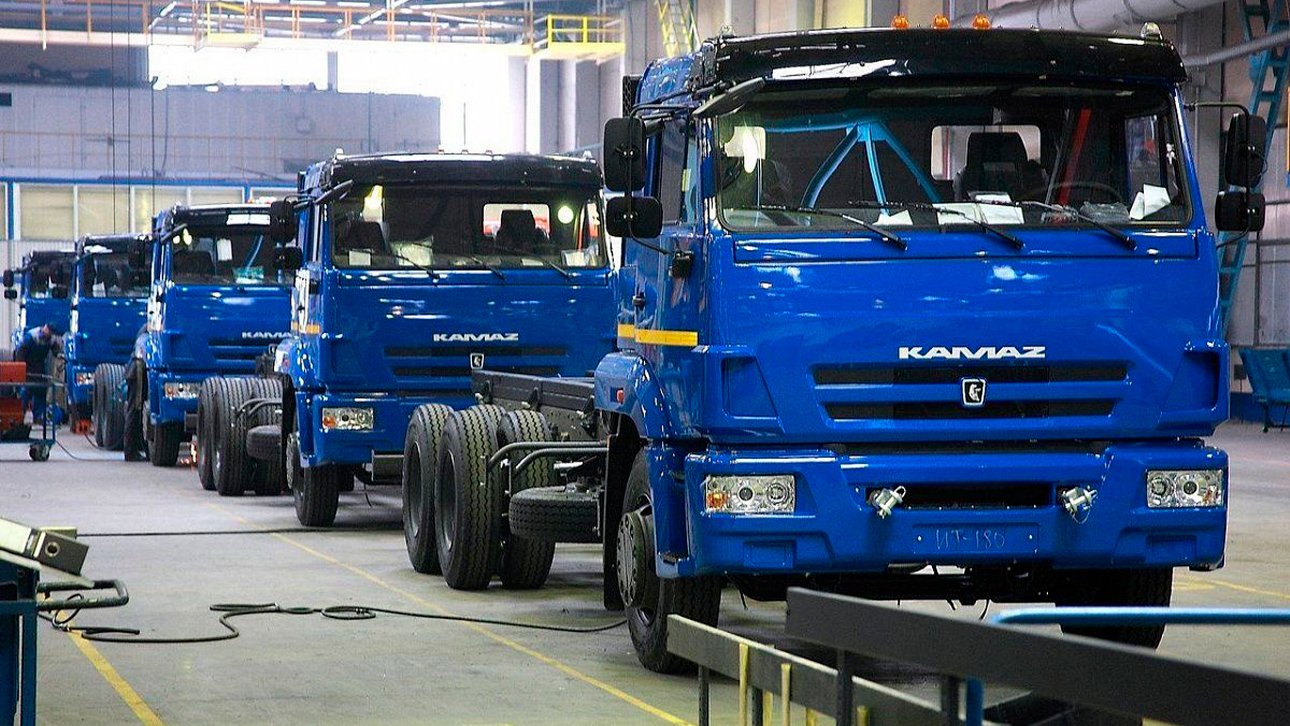 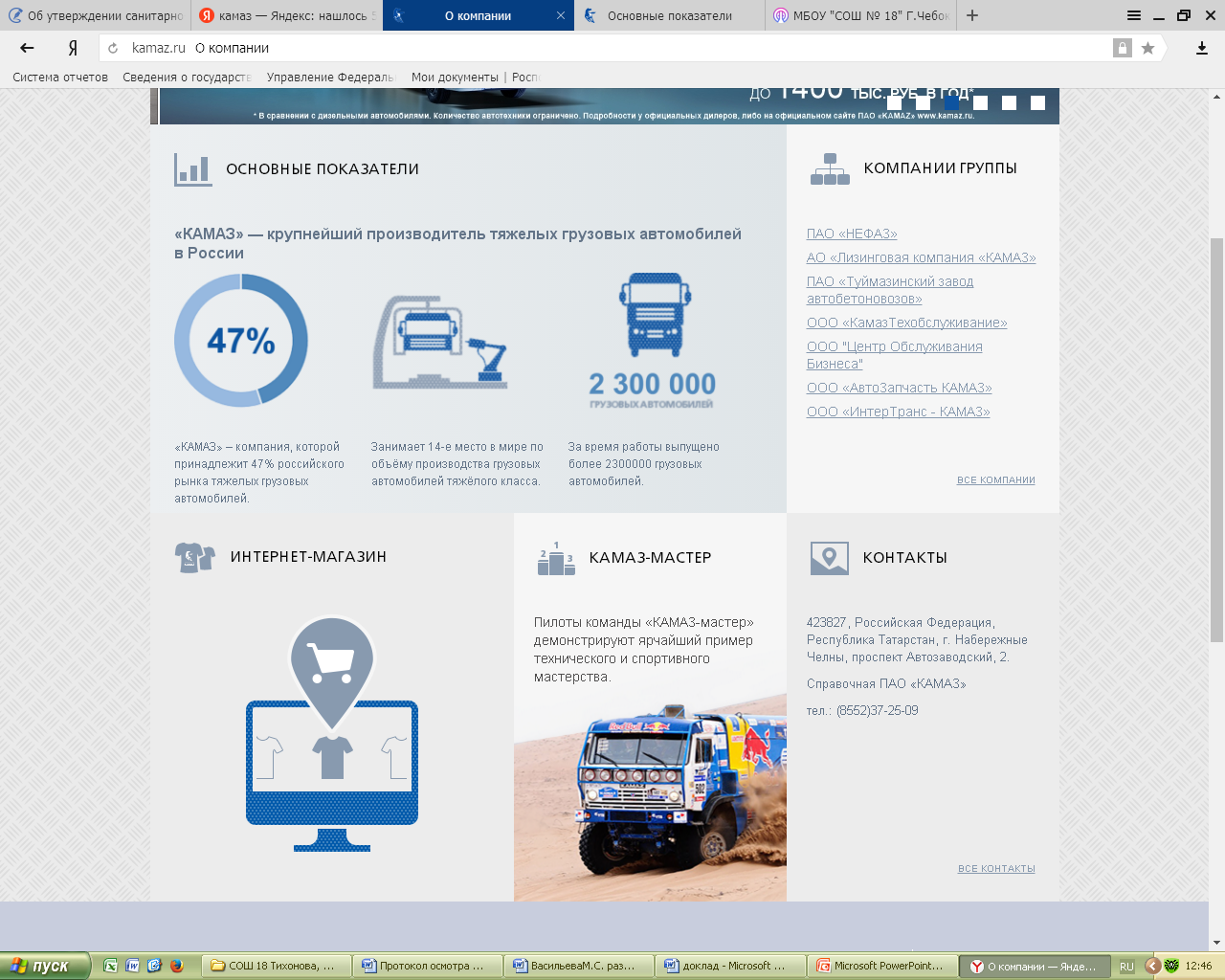 https://kamaz.ru/investors-and-shareholders/information-disclosure/annual-report
Группа компаний «КАМАЗ»
Единый производственный комплекс группы организаций ПАО «КАМАЗ» охватывает весь технологический цикл производства грузовых автомобилей – от разработки, изготовления, сборки автотехники и автокомпонентов до сбыта готовой продукции и сервисного сопровождения.
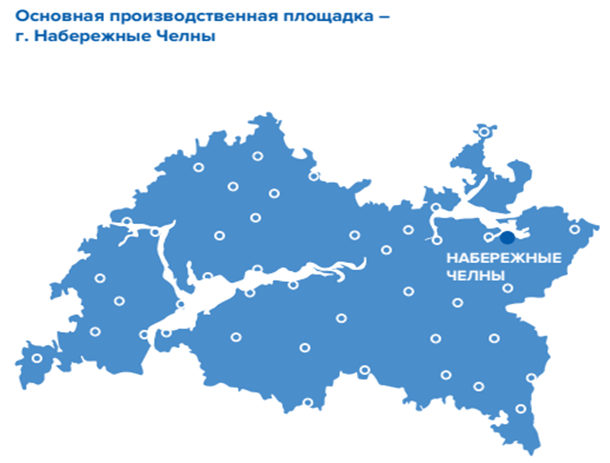 Группа организаций ПАО «КАМАЗ» объединяет более 100 компаний на территории России, СНГ и дальнего зарубежья.
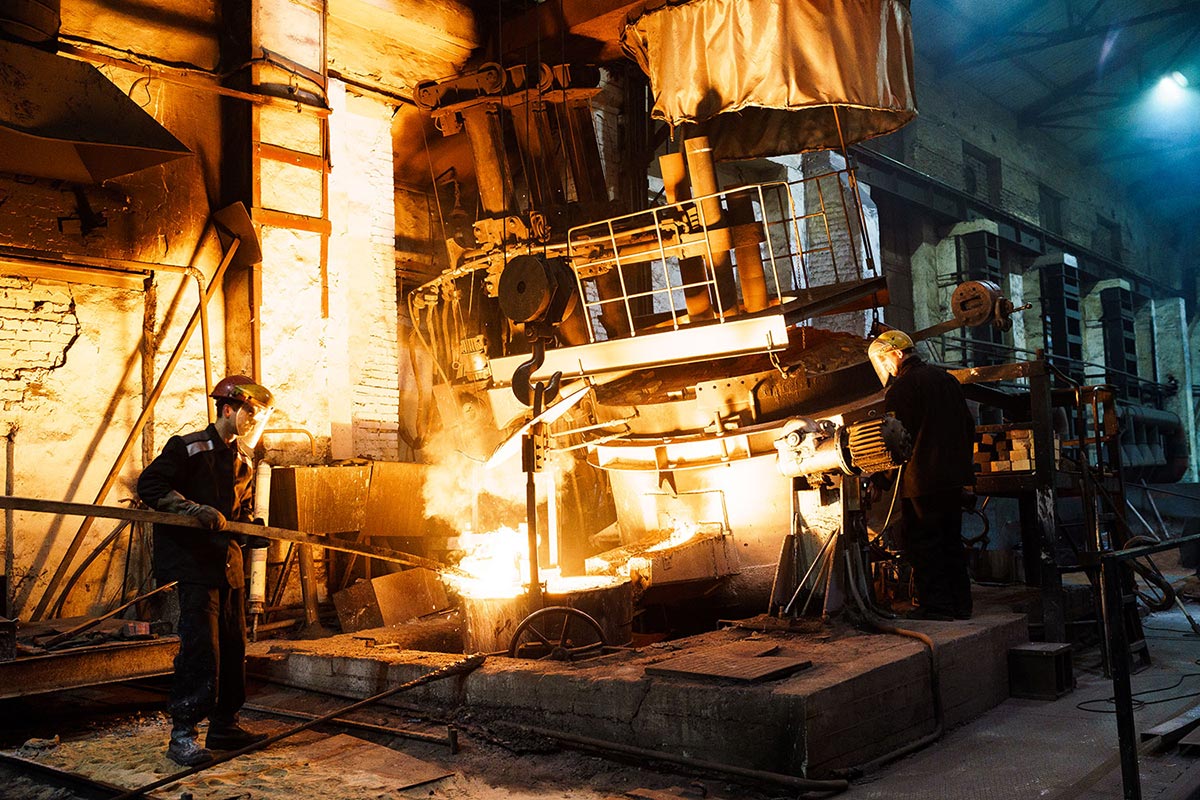 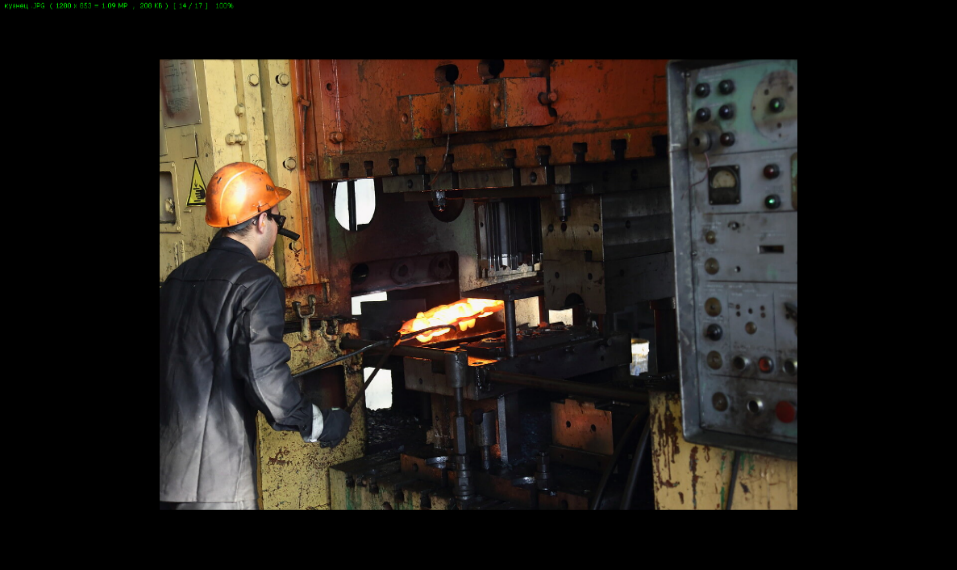 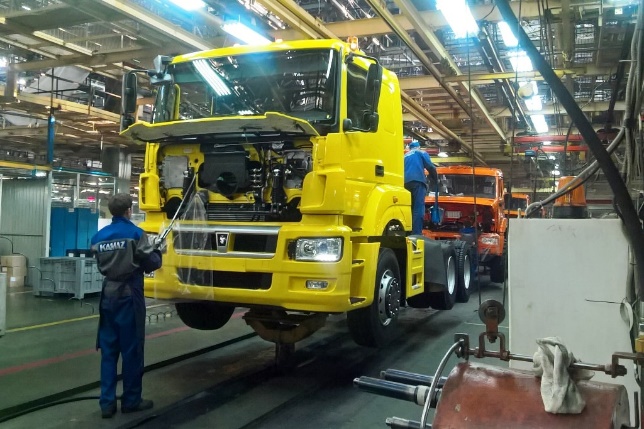 На набережночелнинской промышленной площадке расположены: литейный и кузнечный заводы, завод двигателей (ЗД), прессово-рамный завод (ПРЗ), автомобильный завод (АВЗ), ремонтно-инструментальный завод (РИЗ), Индустриальный парк «Мастер». 
Крупнейшие из дочерних предприятий за пределами города Набережные Челны: 
ПАО «НЕФАЗ» и ПАО «Туймазинский завод автобетоносмесителей» (Башкортостан).
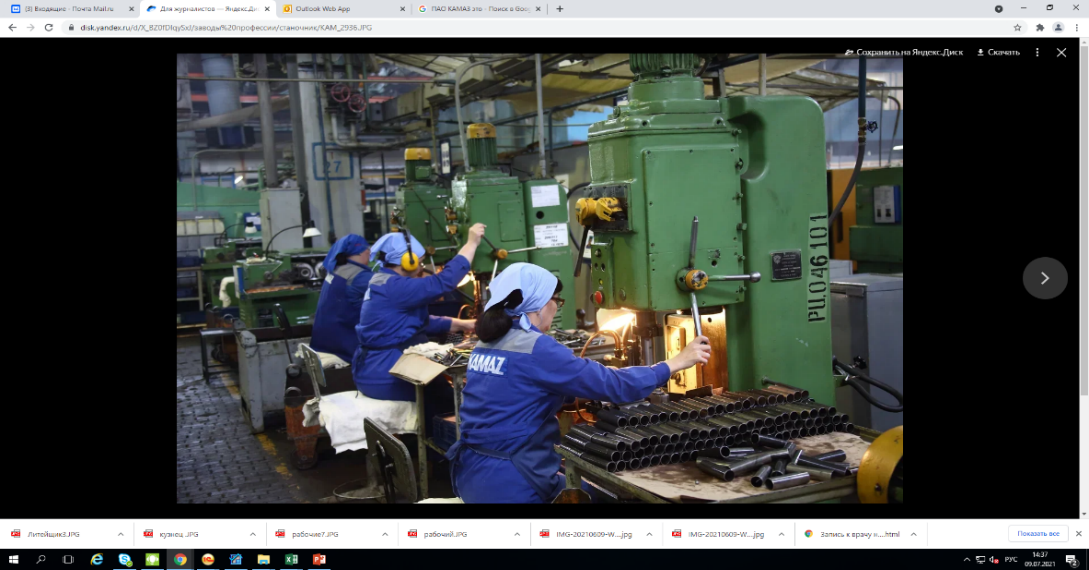 https://kamaz.ru/investors-and-shareholders/information-disclosure/annual-report
«Медицина труда: проблемы сохранения профессионального здоровья в России на рубеже первой и второй четверти XXI века»
Задачи: 
Изучить состояния здоровья работников машиностроительного предприятия;
Изучить динамику и  структуру профессиональной заболеваемости в крупном машиностроительном предприятии;
Изучить профессиональные факторы риска и гигиеническая оценка условий труда работников  машиностроительного предприятия;
Материалы: электронная информационная карта учета профессионального заболевания (отравления) (ЭИКУПЗ) (отравления), санитарно-гигиеническая характеристика условий труда (СГХ), медицинская карта пациента, получающего медицинскую помощь в амбулаторных условиях (Учетная форма 025/у), в условиях санаторного учреждения (Учетная форма N 003/у)
Методы исследования: анализ и синтез данных санитарно-гигиенической характеристики условий труда, электронных информационных карт учета профессионального заболевания (отравления) (ЭИКУПЗ) (отравления) за 2019, 2020, 2021, 2022 гг., медицинских карт пациента, получающего медицинскую помощь в амбулаторных условиях, в условиях санаторного учреждения.
Динамика впервые установленных профессиональных заболеваний крупном машиностроительном предприятии за 2019-2022 гг., в абсолютных числах
Медицина труда и экология человека. 2024; 1:64-84
Основные нозологические формыпрофессиональной патологии в 2019-2022гг. в процентном соотношении.
Медицина труда и экология человека. 2024; 1:64-84
Динамика профессиональной патологии в 2019- 2022гг., (в %)
2019 г.                                                                                                              2020 г.
2021 г.                                                                                                              2022 г.
Медицина труда и экология человека. 2024; 1:64-84
Сравнительная диаграмма данных долей установления 2 и более ПЗ по машиностроительному предприятию и Российской Федерации, (в %)
Медицина труда и экология человека. 2024; 1:64-84
Доля этиологического фактора среди установленных профессиональных заболеваний за 2019-2022 гг., (в %)
Медицина труда и экология человека. 2024; 1:64-84
Результаты гигиенической оценки профессиональных факторов риска  в 2019- 2022 гг.,(в%)
Ранжирование работников по возрастам в годах в динамике за 2019-2022 гг., (в %)
Медицина труда и экология человека. 2024; 1:64-84
Средний возраст работников с впервые установленным профессиональным заболеванием по половому признаку, в годах
Медицина труда и экология человека. 2024; 1:64-84
Средний стаж рабочих по профессиям, в годах
Гигиеническая оценка факторов рабочей среды  (классы условий труда) основных профессий Литейного завода
Автореферат. Материалы диссертации А.Р. Рахимзянова, Москва – 2019 г.
P 2.2.2006-05Руководство по гигиенической оценке  факторов рабочей среды и трудовогопроцесса. Критерии и классификация условий труда
3 степень 3 класса (3.3) - условия труда, характеризующиеся такими уровнями факторов рабочей среды, воздействие которых приводит к развитию, как правило, профессиональных болезней легкой и средней степеней тяжести (с потерей профессиональной трудоспособности) в периоде трудовой деятельности, росту хронической (профессионально обусловленной) патологии;
4 степень 3 класса (3.4) - условия труда, при которых могут возникать тяжелые формы профессиональных заболеваний (с потерей общей трудоспособности), отмечается значительный рост числа хронических заболеваний и высокие уровни заболеваемости с временной утратой трудоспособности.
Результаты экспертизы профпригодности работников при первичном установлении профессиональных заболеванийза 2019-2022 гг., (в%)
Медицина труда и экология человека. 2024; 1:64-84
«Медицина труда: проблемы сохранения профессионального здоровья в России на рубеже первой и второй четверти XXI века»
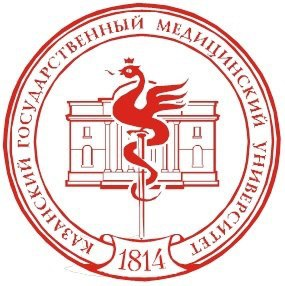 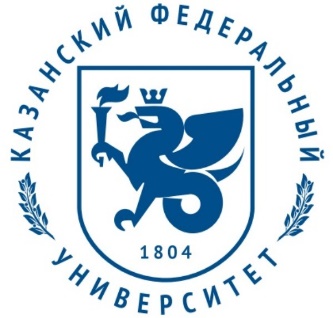 Наличие сопутствующей патологии у работников, (в%)
Медицина труда и экология человека. 2024; 1:64-84
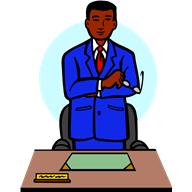 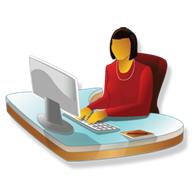 Дирекции по персоналу
Руководство всех уровней
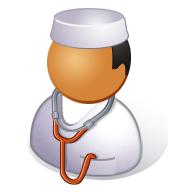 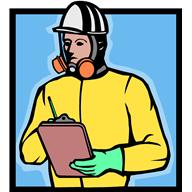 Медицинская служба
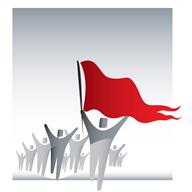 Отделы охраны труда
Профсоюзы
Комплексная  профилактическая программа управления рисками профессиональных заболеваний
В 2018 году ПАО «КАМАЗ» присоединилось к разработанной Международной ассоциацией социального обеспечения (МАСО) концепции (Vision Zero) или «Нулевой травматизм»

Цели и задачи: 
Разработка мероприятий, направленные на 
предупреждение вредного воздействия факторов производственной среды и трудового процесса на здоровье работников
Снижение производственного травматизма и профессиональных заболеваний.
Поддержка внедрения и контроль реализации программы. 
Разработка и внедрение инженерно-технологических мероприятий по оздоровлению рабочих мест.
Контроль за соблюдением требований по охране труда и здоровья. 
Участие в организации оздоровительных мероприятий. 
Пропаганда здорового образа жизни.
Комплекс спортивных мероприятий
Организация медицинских осмотров
Взаимодействие с СФ
Санаторно-курортное оздоровления. 
Программа ДМС
В целях предупреждения возникновения профессиональных заболеваний, начиная с 2006 года, проводится реабилитационно-восстановительное лечение работников с подозрением на профзаболевание, входящих в группу риска  на базе Клиники-санатория «Набережные Челны»
Медицина труда и экология человека. 2024; 1:64-84   Медицина труда и промышленная экология. 2024; 64(1):28-35
Ранжирование профессиональных групп риска
Медицина труда и промышленная экология. 2024; 64(1):28-35
Ранжирование профессиональных групп риска
Неблагоприятное воздействие производственного шума Z 57.0
Неблагоприятное воздействие производственной радиации Z57.1 
Неблагоприятное воздействие производственной пыли Z57.2
Неблагоприятное воздействие токсичных веществ, используемых в сельском хозяйстве Z57.4
Неблагоприятное воздействие токсичных веществ в других производствах Z57.5 
Неблагоприятное воздействие производственной вибрации Z57.7
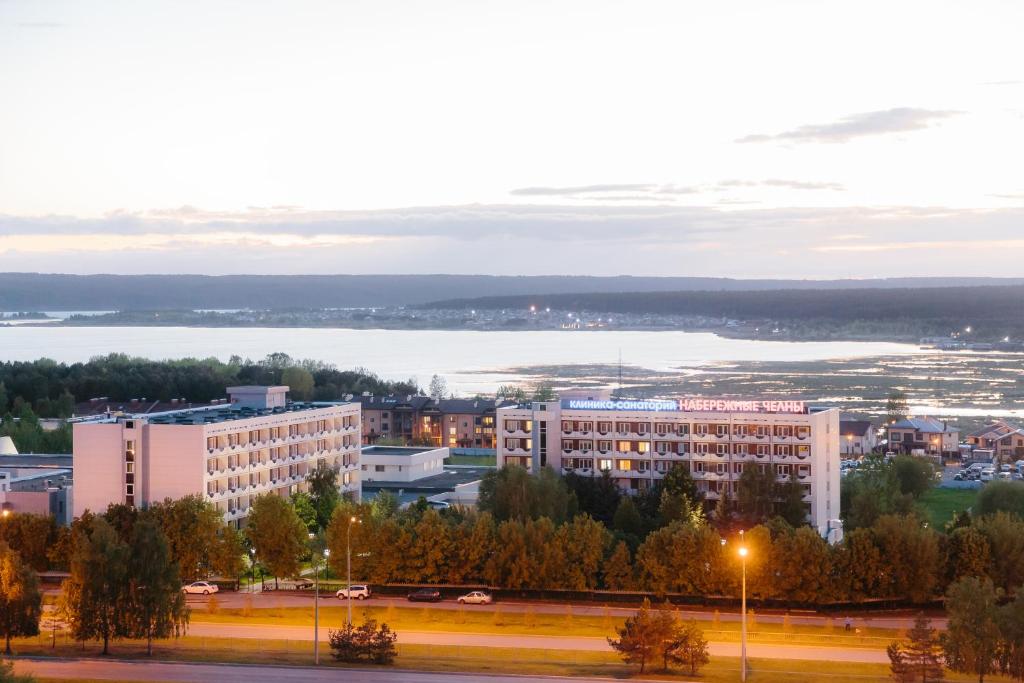 КЛИНИКА-САНАТОРИЙ 
«НАБЕРЕЖНЫЕ ЧЕЛНЫ»
входит в группу компаний 
«КАМАЗ»
Клиническая база КГМУ
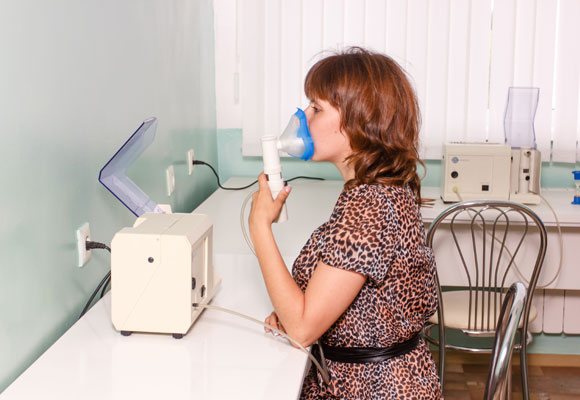 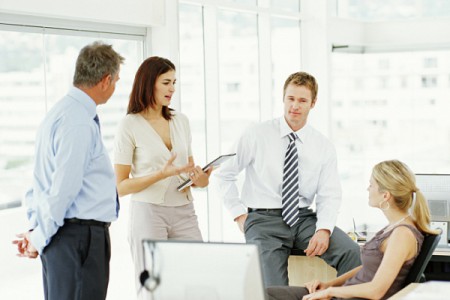 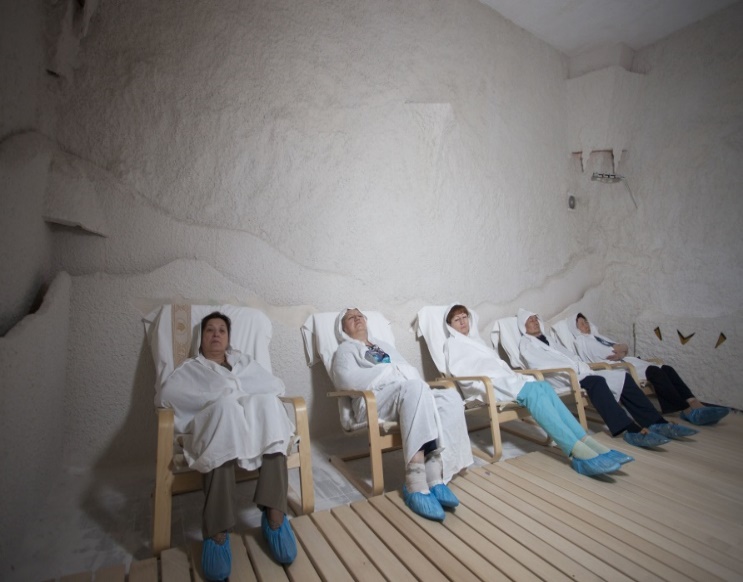 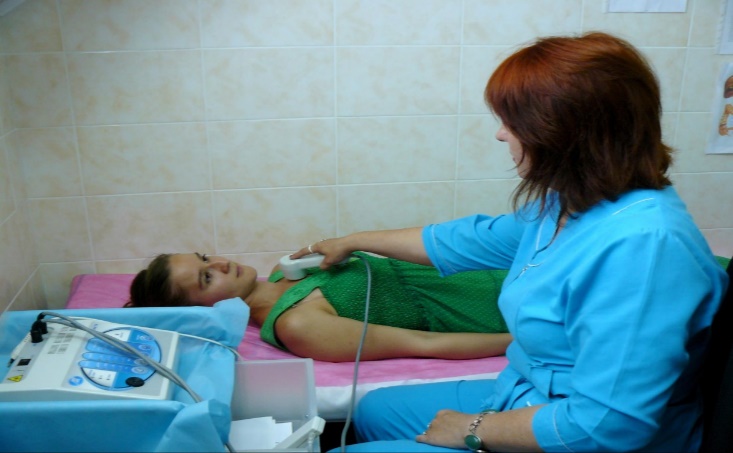 НОРМАТИВНАЯ БАЗА
Приказ Министерства здравоохранения РФ от 28 сентября 2020 г. № 1029н “Об утверждении перечней медицинских показаний и противопоказаний для санаторно-курортного лечения”
Перечень медицинских показаний для санаторно-курортного лечения взрослого населения
«Медицина труда: проблемы сохранения профессионального здоровья в России на рубеже первой и второй четверти XXI века»
Распределение группы риска за 2019-2022гг по принципу действующего фактора и клинических проявлений заболевания
Медицина труда и промышленная экология. 2024; 64(1):28-35
25
Цели применения программы реабилитационно-восстановительного лечения
активацию защитно-приспособительных реакций организма в целях профилактики заболеваний, оздоровления; 
на восстановление нарушенных и (или) компенсацию утраченных функций пораженного органа;
на раннюю диагностику и предупреждению возможных нарушений функций органов и систем;
улучшение качества жизни, сохранение профессиональной трудоспособности.
Медицина труда и промышленная экология. 2024; 64(1):28-35
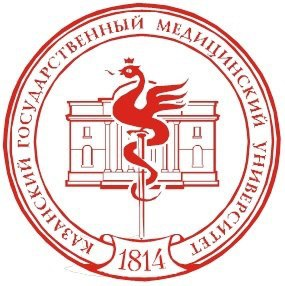 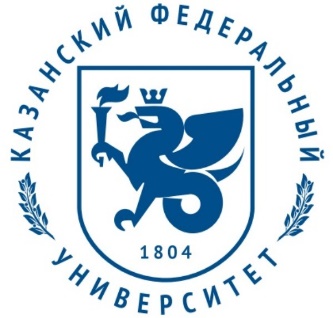 Выводы:
вредные факторы труда пагубно влияют на здоровье работников машиностроительного предприятия;

в структуре причин возникновения профессиональных заболеваний на протяжении всего исследуемого периода превалирующим этиологическим фактором является воздействие физического (58%) и  химического фактора (32%);

профессиональные заболевания чаще всего выявляется у стажированных работников, стаж при установлении профессионального заболевания составляет 22 года и 6 месяцев;
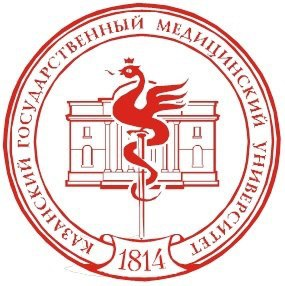 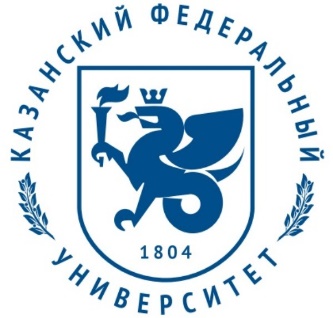 Выводы
группа компаний  ПАО «КАМАЗ» успешно реализуют инновационные и прогрессивные подходы к благополучию сотрудников,  которые выходят за рамки стандартного медицинского обслуживания и включает совокупность мероприятий позволяющие повысить контроль за состоянием здоровья на рабочем месте;
рациональная организация системы управления здоровьем работников и опыт применения  профилактических программ демонстрирует  эффективность в сохранении профессионального долголетия у работников;
за анализируемый период из года в год увеличивается  доля работников  с профессиональным заболеванием без утраты трудоспособности;
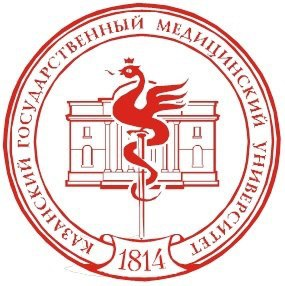 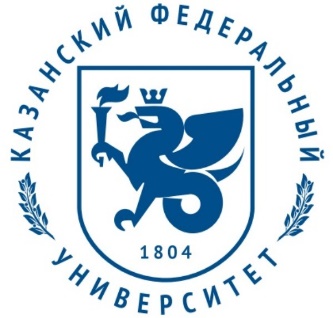 Выводы
изучение  профессиональных факторов риска и анализ случаев профессиональных заболеваний  может  быть  основанием для разработки мероприятий, направленных на снижение риска их развития и сохранение здоровья работников;

на основе проведенных исследований могут быть разработаны адресные мероприятия по созданию безопасных условий труда и снижению риска профессиональных заболеваний.
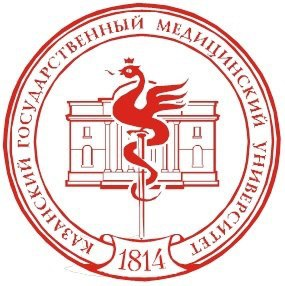 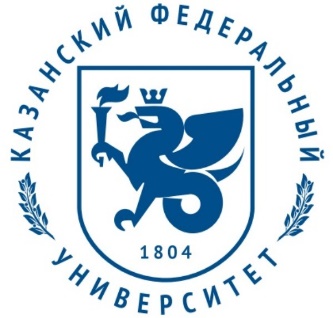 «Медицина труда: проблемы сохранения профессионального здоровья в России на рубеже первой и второй четверти XXI века»
Благодарю за внимание!

https://kamaz.ru/investors-and-shareholders/information-disclosure/annual-report/ 

alfredrr@mail.ru 
+7 (960) 036 43 84